(8)Timers and Counters
1
Timers
Timers are used to operate devices for certain period of time.
PLC contains three basic types of timers:
1- On-delay timer (TON)
2- Off-delay timer (TOF)
3- Pulse-timer (TP)
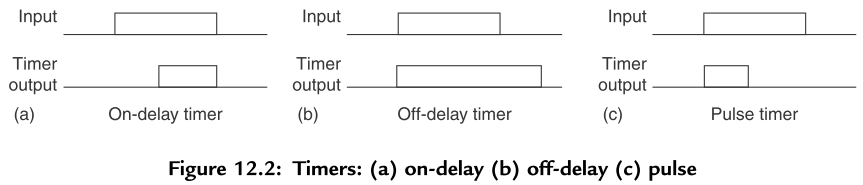 2
ON-Delay Timer
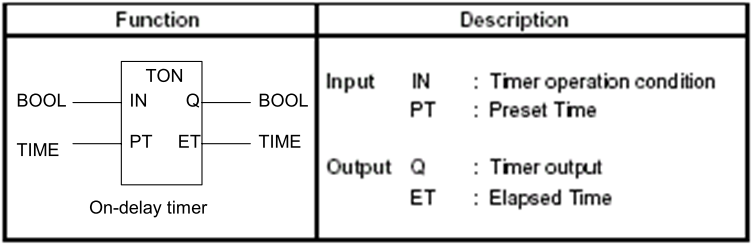 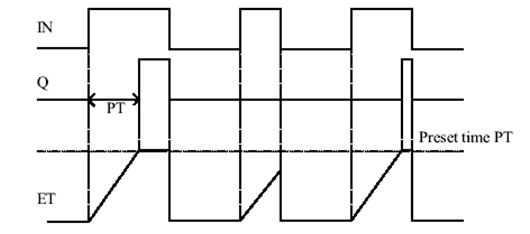 3
Pulse timer
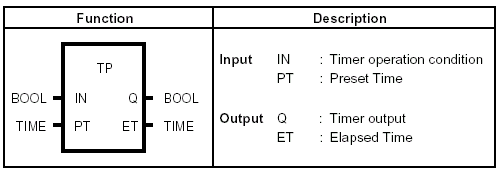 4
Counters
Counters are used to count the occurrence of certain events.
When the current count reaches some preset value (PV), an action is taken.
Types of counters in PLC:
1- Up counter (CU)
2- Down counter (CD)
3- Up-down counter (CUD)
5
Up counter (CTU)
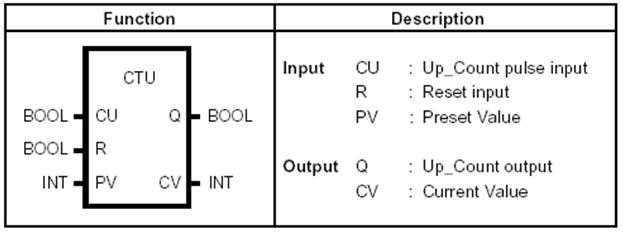 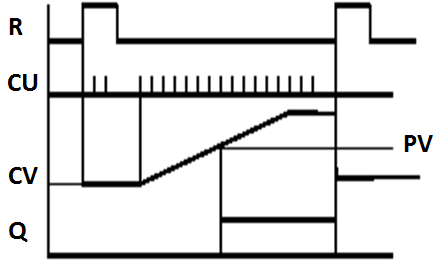 The current value CV increments by 1 when the input CU changes from 0 to 1 (i.e. positive edge).
6
Up/Down Counter (CTUD)
Every +ve edge on CU increment CV by 1.
Every +ve edge on CD decrement CV by 1.




R: reset the counter (CV = 0)
LD: load CV with the value PV.
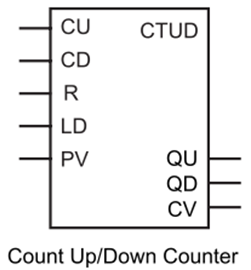 7
Example 1
There are three machines, each with its own start and stop buttons. 
One or two machines may run at one time. 
Each start button is to have a latch circuit. 
Construct a PLC program with appropriate interlocking for this problem.
8
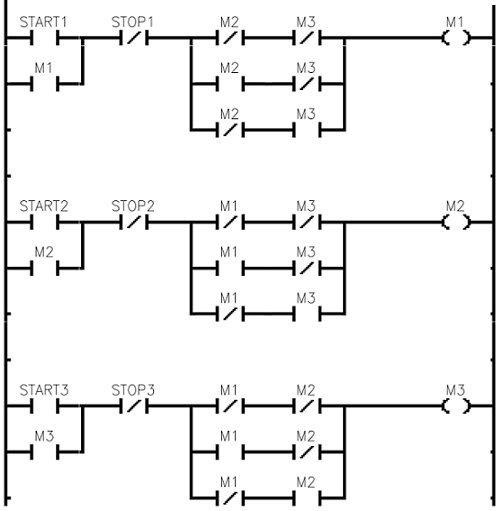 9
Example 2
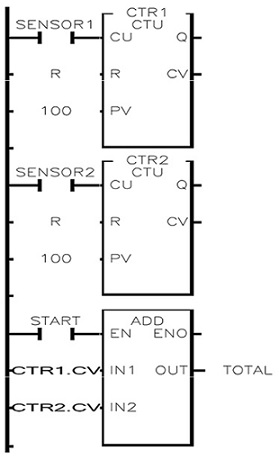 There are 2 conveyor lines  feeding a main conveyor. 
Each of the two conveyor lines has its own counter.  
Design a ladder logic program to give the total count of parts on the main conveyor.
10
Example 3
Develop a ladder logic program that contains an up counter. If the counter current value CV is less than or equal to 10 or more than or equal to 30, a light turns on.

Hint: we can use LE (less than or equal) and GE (greater than or equal ) functions available in ladder diagram.
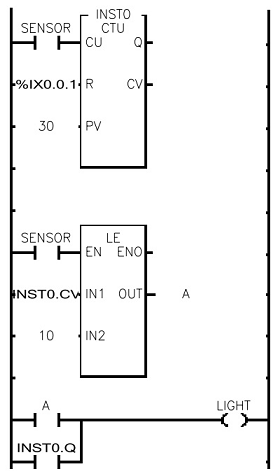 11
Example 4
Develop a ladder logic to turn a pump ON using a start switch. The pump runs on for either 5 or 10 min depending on the state of another switch A. If A=1, the duration is 5 min, otherwise, it is 10 min.
Hint: you may use the MOVE function to store or assign values to the variables in memory.
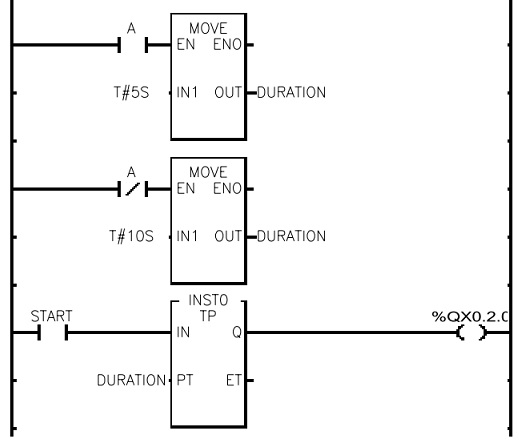 12
Example 5
Write a ladder program to count up 5 counts and then reset and at the same time turn a light on for 5 seconds.
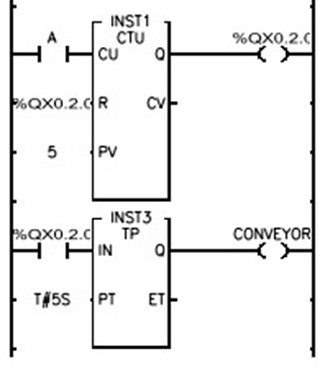 13
Example 6
Write a ladder program to turn on a motor for 5 min. The motor then stops and another motor runs for 10 min. The process has both Start and Stop switches.
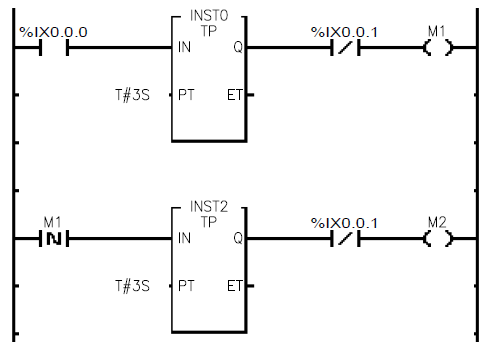 Start
Stop
T#5m
Stop
T#10m
14